Year 6, Unit 2
Multiples of 1,000
Year 6, Unit 2
These materials heavily reflect the prioritisation approach of the ready-to-progress criteria in the DfE Primary Mathematics Guidance 2020 and on the PPTs that exemplify them on the NCETM website. They also include other relevant National Curriculum content. Related sections of the NCETM Primary Mastery Professional Development Materials provide small-step teaching guidance.

There are no specific ready-to-progress criteria supported by this unit.
Curriculum Prioritisation for Primary Maths
Contents
The links below take you to the starting slide of each learning outcome.
Click the arrow button to return to this Contents slide.
Curriculum Prioritisation for Primary Maths
Contents
The links below take you to the starting slide of each learning outcome.
Click the arrow button to return to this Contents slide.
Curriculum Prioritisation for Primary Maths
Year 6, Unit 2, Learning Outcome 1
The following slides have been collated to support the teaching of this learning outcome.
Curriculum Prioritisation for Primary Maths
Year 6, Unit 2, Learning Outcome 1
Additional teacher guidance for this outcome should be read first and can be found in this segment of the NCETM Primary Mastery Professional Development Materials:
1.26 Multiples of 1,000 up to 1,000,000
The spine materials are divided into ‘teaching points’ and ‘steps in learning’.
Curriculum Prioritisation for Primary Maths
1.26 Multiples of 1,000 up to 1,000,000 – step 1:1
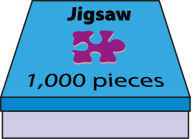 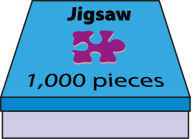 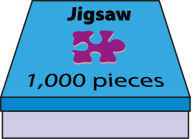 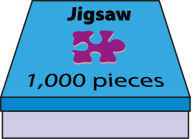 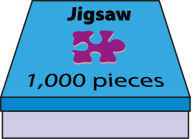 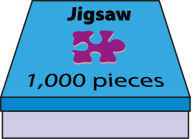 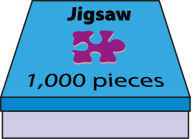 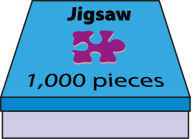 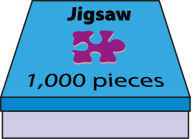 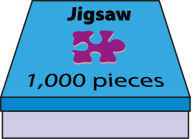 1,000
2,000
3,000
4,000
5,000
6,000
7,000
8,000
9,000
10,000
one thousand
two thousand
three thousand
four thousand
five thousand
six thousand
seven thousand
eight thousand
nine thousand
ten thousand
1.26 Multiples of 1,000 up to 1,000,000 – step 1:2
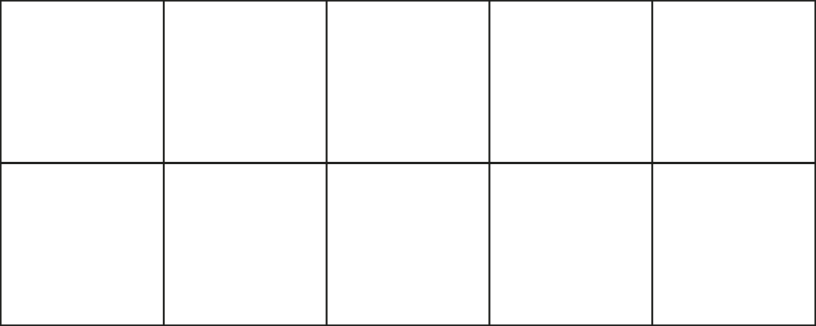 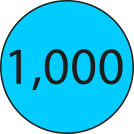 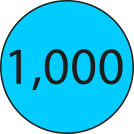 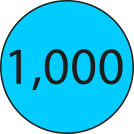 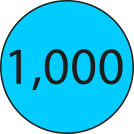 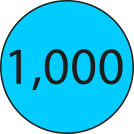 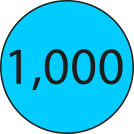 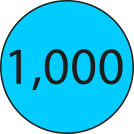 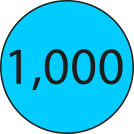 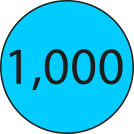 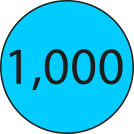 1.26 Multiples of 1,000 up to 1,000,000 – step 1:2
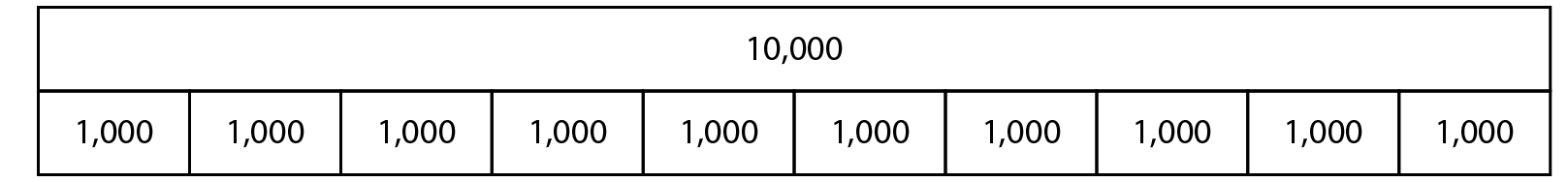 1.26 Multiples of 1,000 up to 1,000,000 – step 1:2
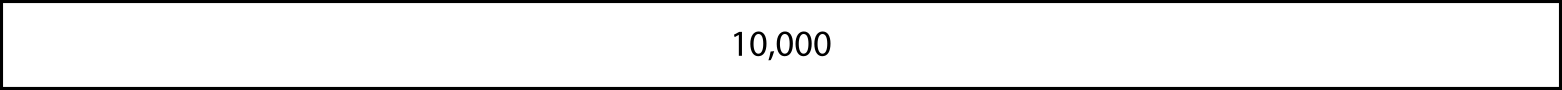 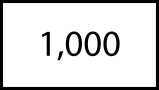 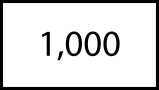 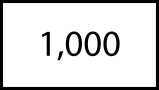 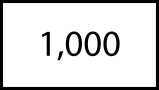 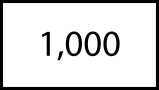 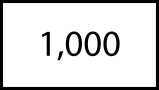 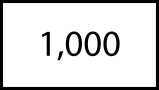 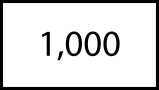 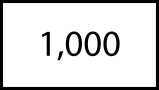 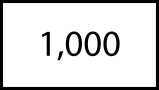 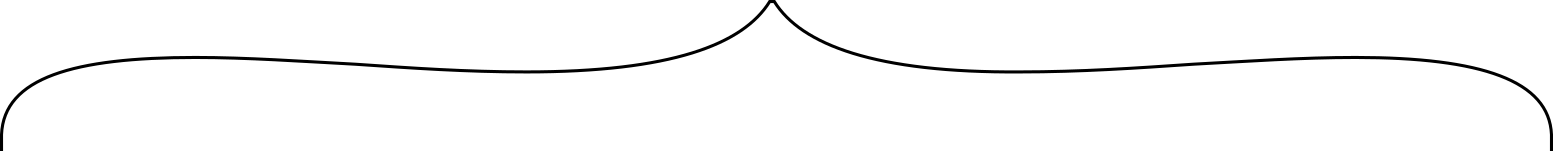 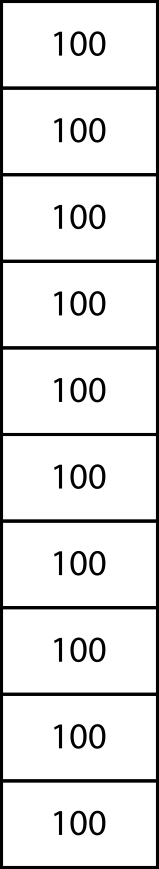 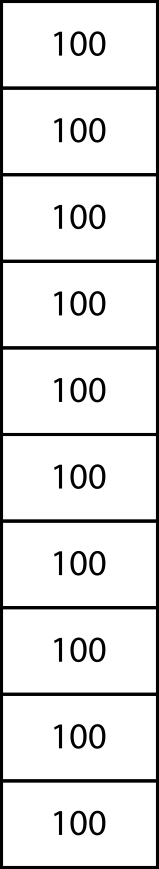 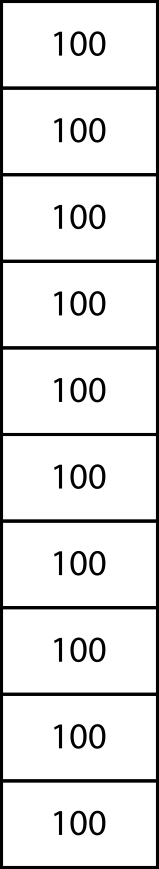 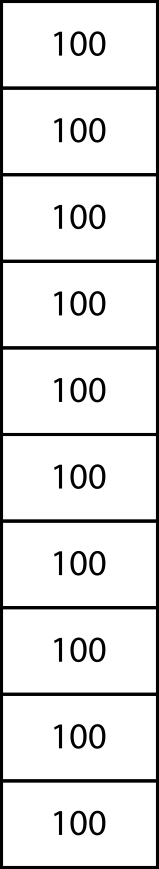 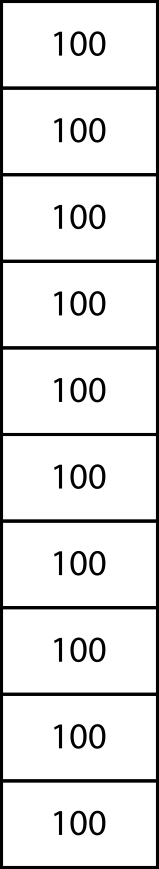 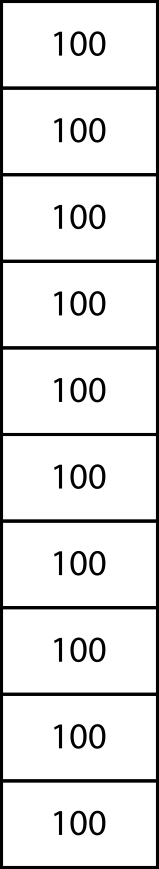 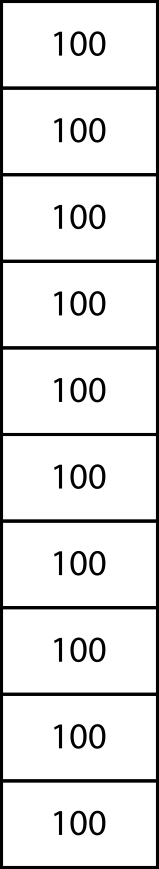 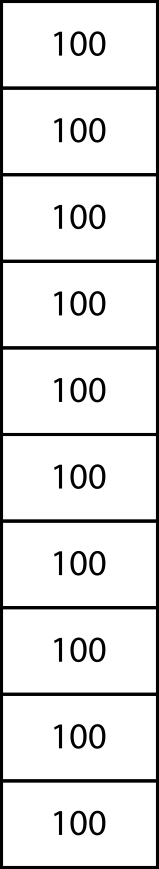 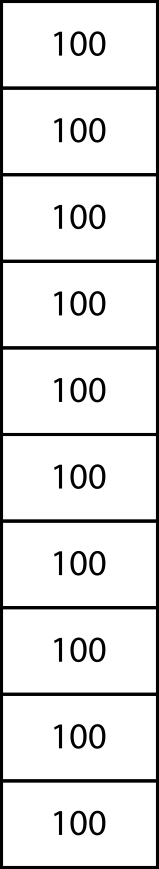 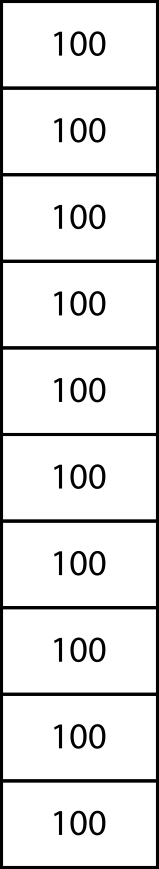 1.26 Multiples of 1,000 up to 1,000,000 – step 1:3
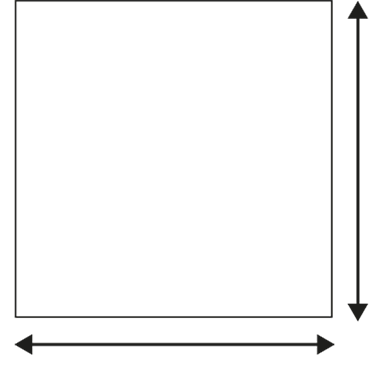 100 cm
1 m
100 cm
1 m
100 cm × 100 cm = 10,000 cm2
1 m × 1 m = 1 m2
1.26 Multiples of 1,000 up to 1,000,000 – step 1:3
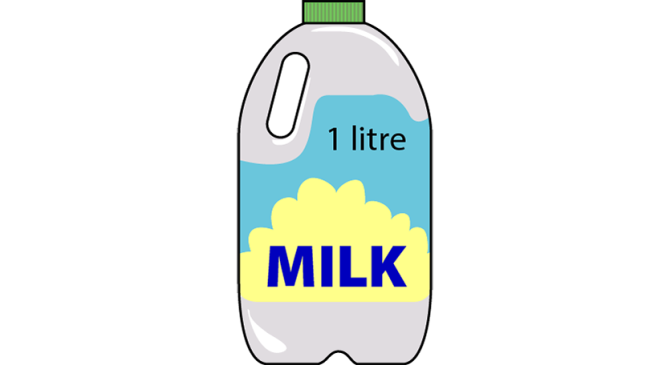 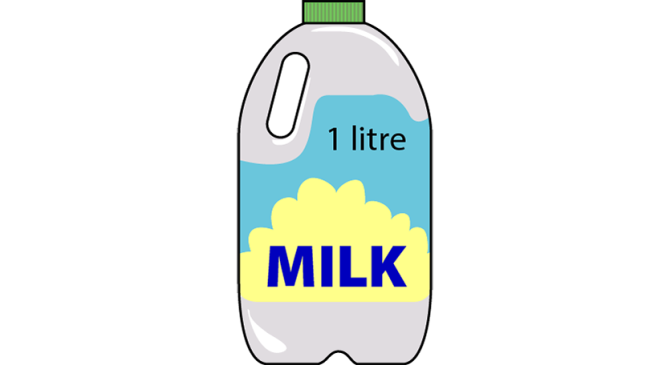 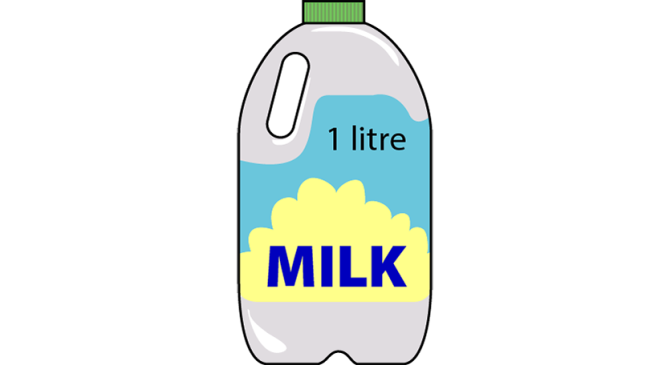 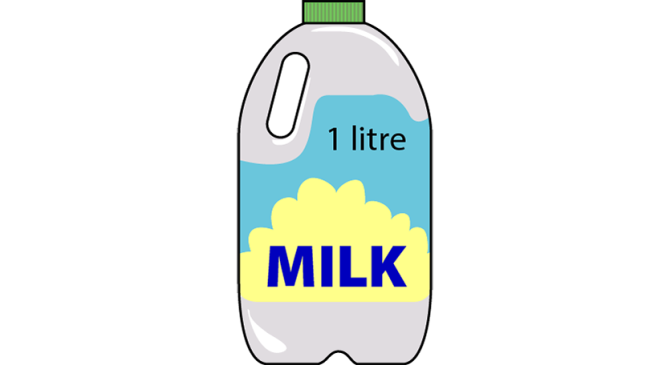 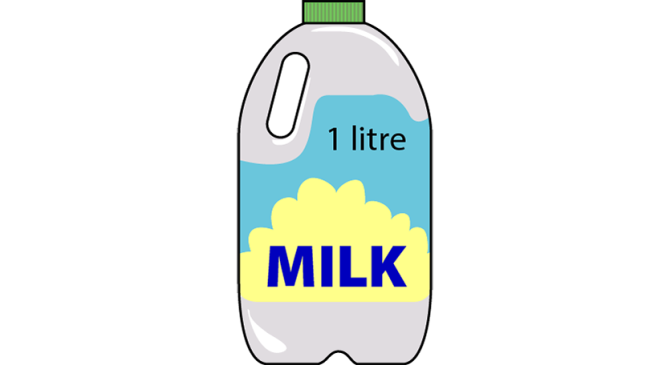 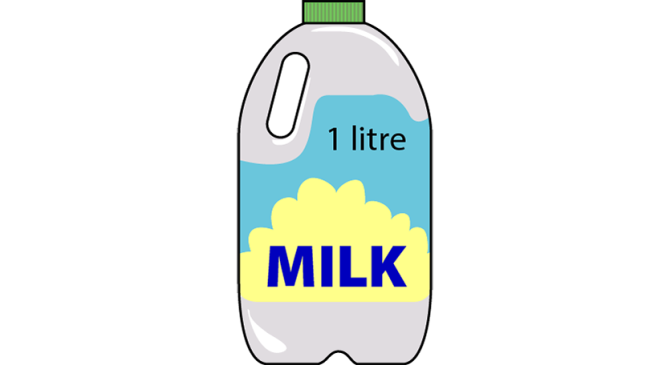 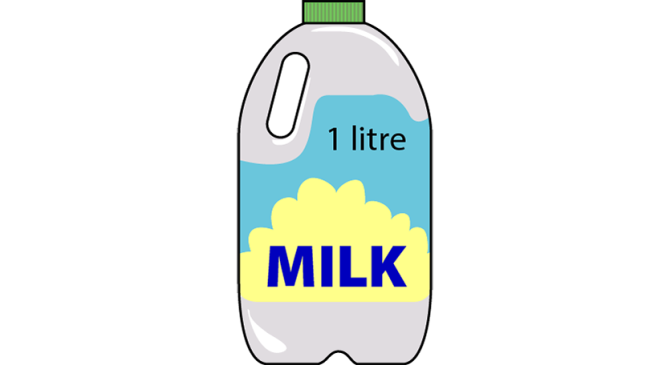 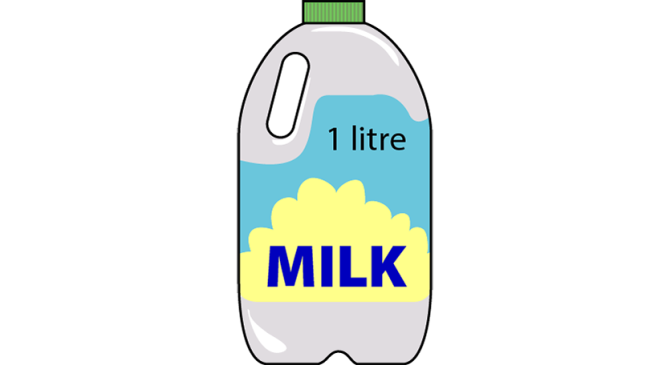 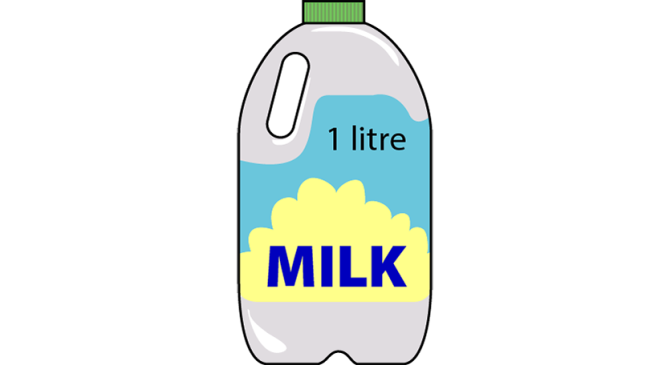 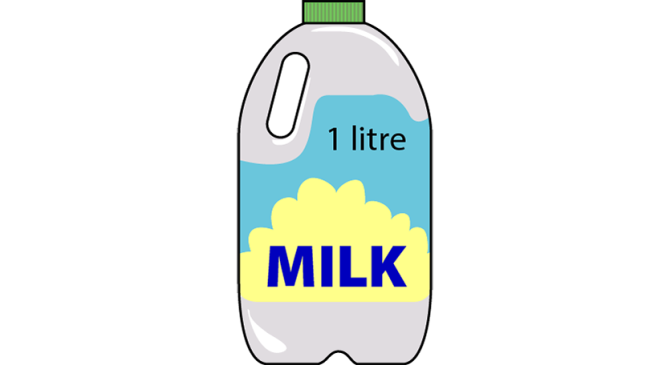 1 litre × 10
= 10 litres
= 10,000 ml
1.26 Multiples of 1,000 up to 1,000,000 – step 1:3
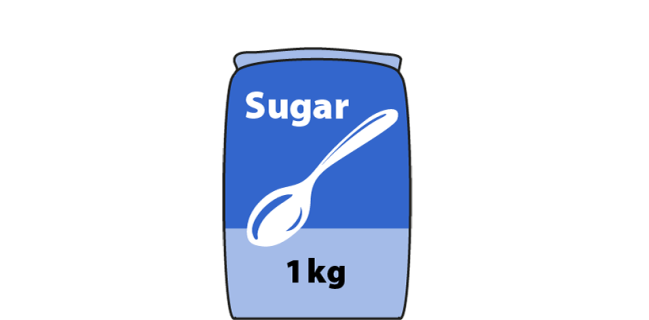 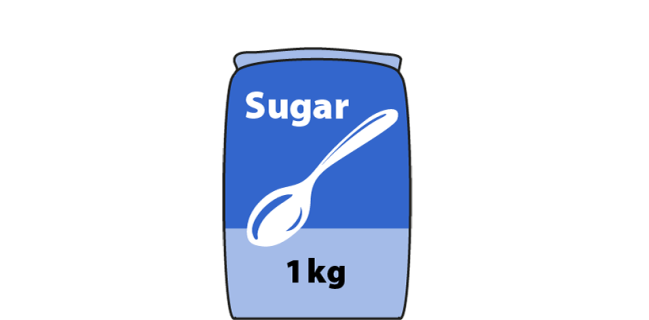 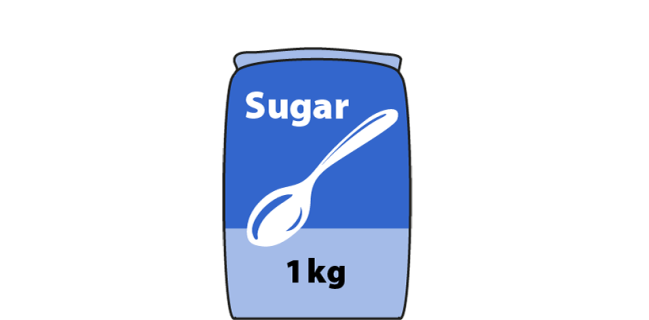 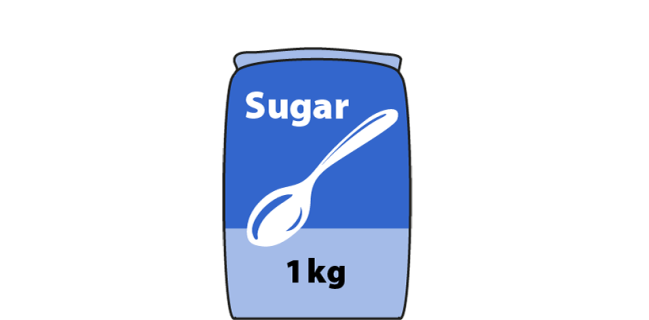 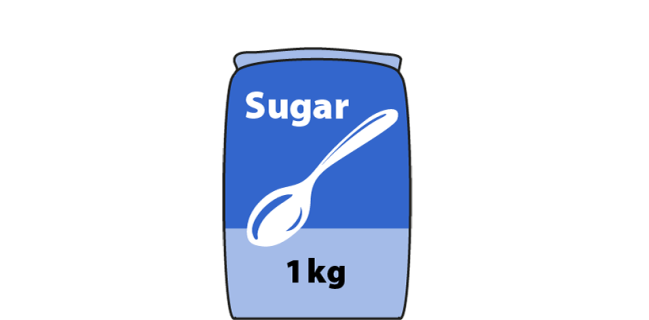 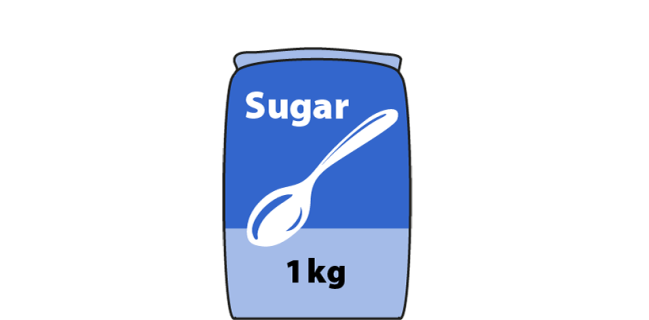 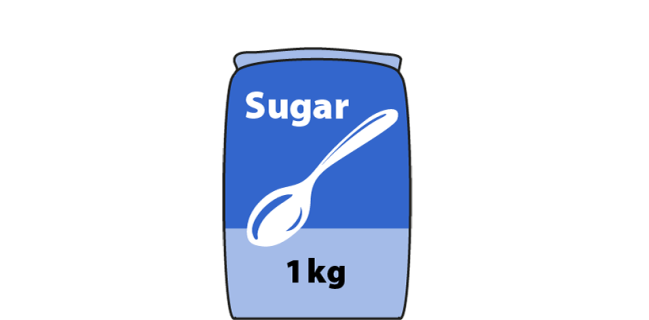 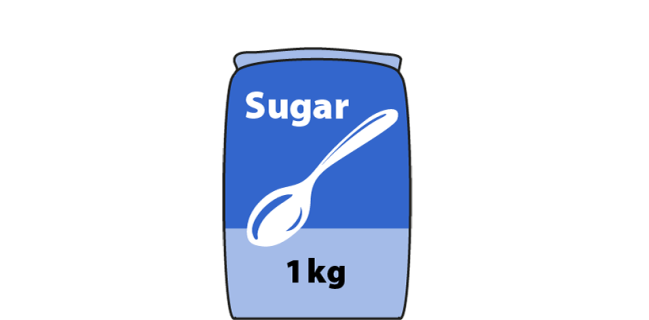 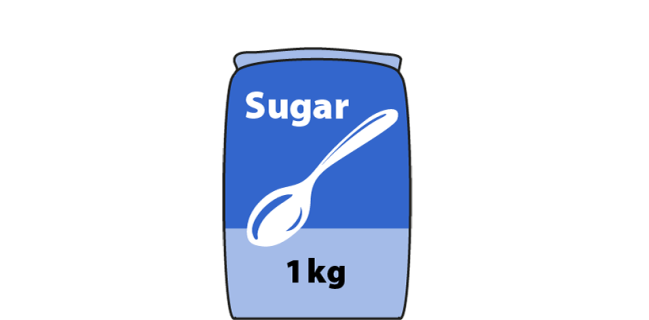 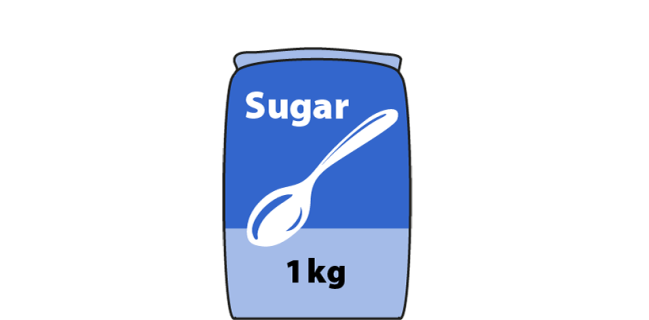 1 kg × 10
= 10 kg
= 10,000 g
1.26 Multiples of 1,000 up to 1,000,000 – step 1:3
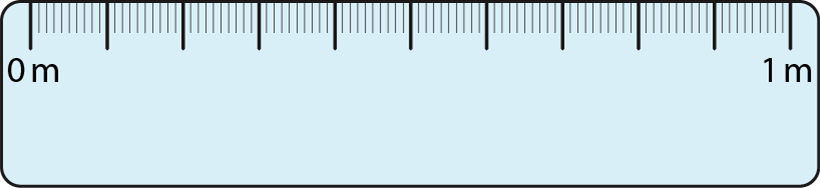 × 100
1 m × 100
= 100 m
= 10,000 cm
1.26 Multiples of 1,000 up to 1,000,000 – step 1:12
Fill in the missing numbers.
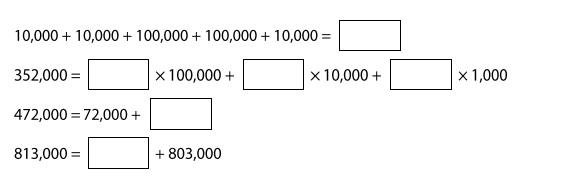 Year 6, Unit 2, Learning Outcome 2
The following slides have been collated to support the teaching of this learning outcome.
Curriculum Prioritisation for Primary Maths
Year 6, Unit 2, Learning Outcome 2
Additional teacher guidance for this outcome should be read first and can be found in this segment of the NCETM Primary Mastery Professional Development Materials:
1.26 Multiples of 1,000 up to 1,000,000
The spine materials are divided into ‘teaching points’ and ‘steps in learning’.
Curriculum Prioritisation for Primary Maths
1.26 Multiples of 1,000 up to 1,000,000 – step 1:4
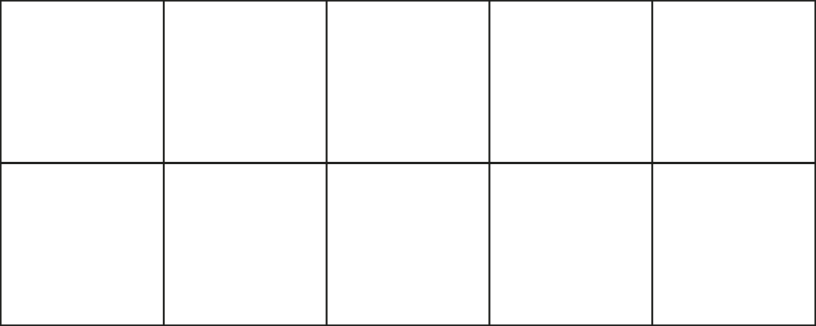 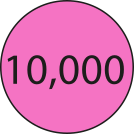 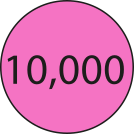 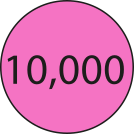 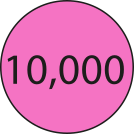 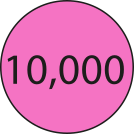 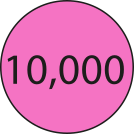 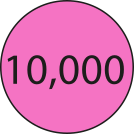 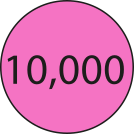 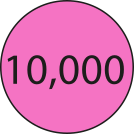 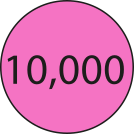 1.26 Multiples of 1,000 up to 1,000,000 – step 1:4
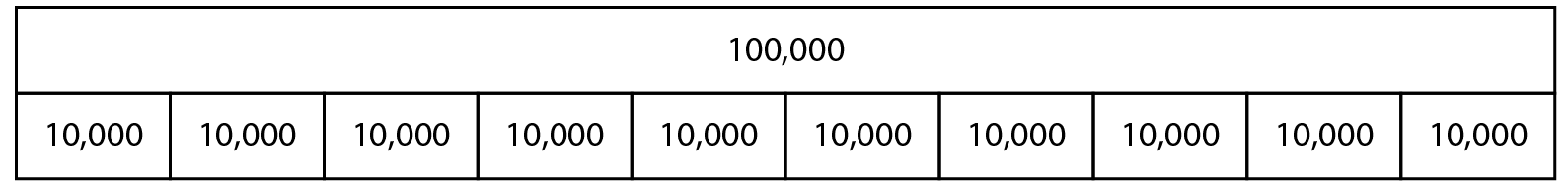 1.26 Multiples of 1,000 up to 1,000,000 – step 1:4
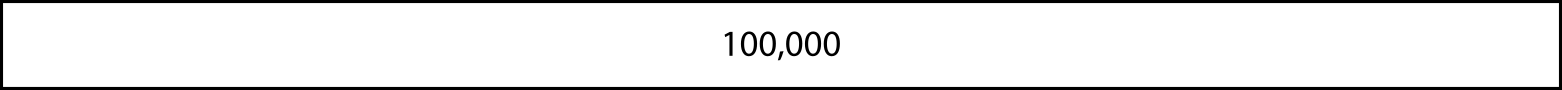 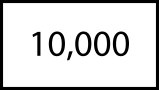 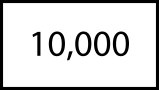 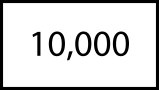 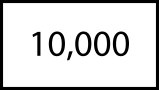 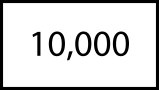 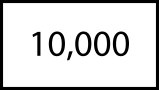 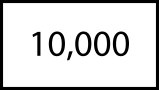 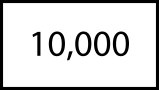 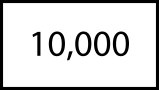 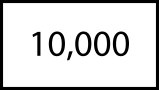 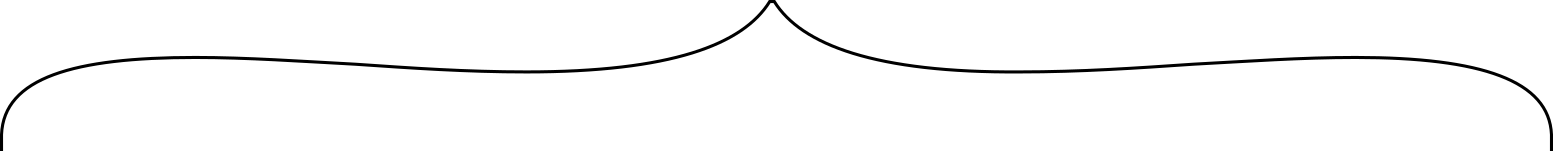 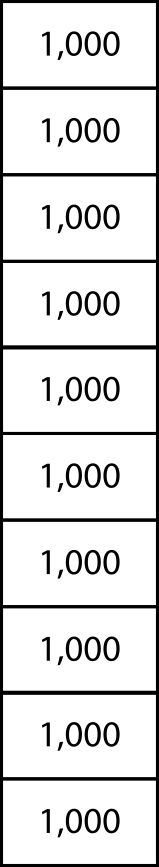 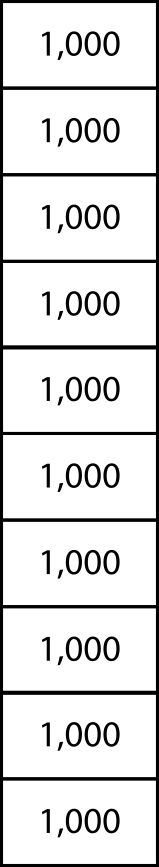 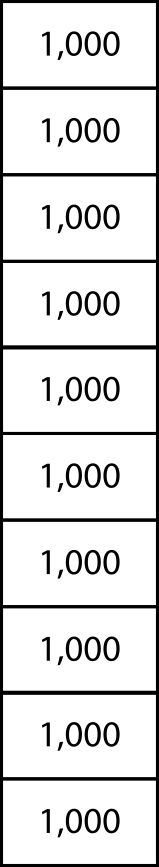 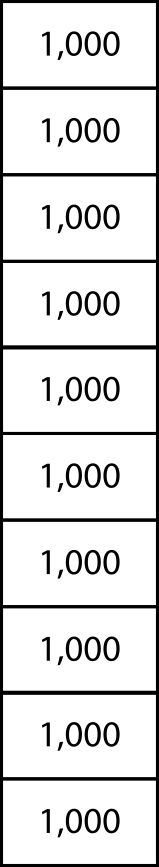 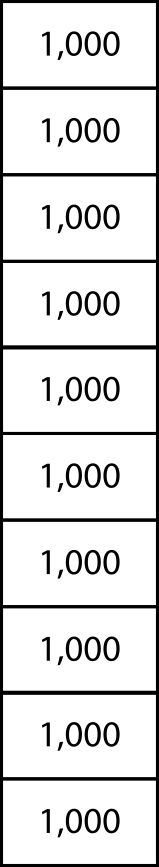 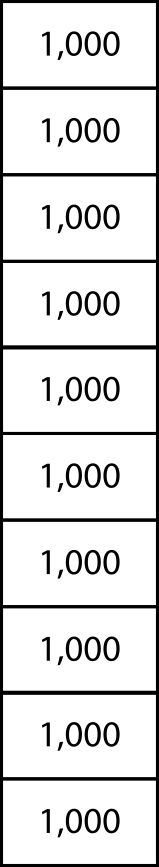 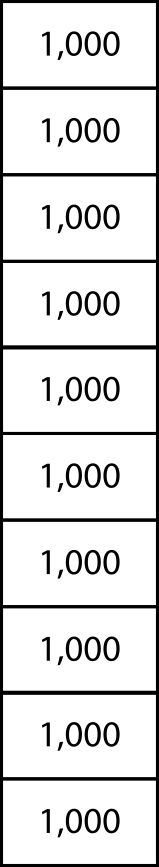 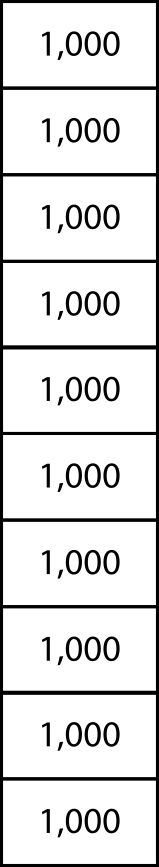 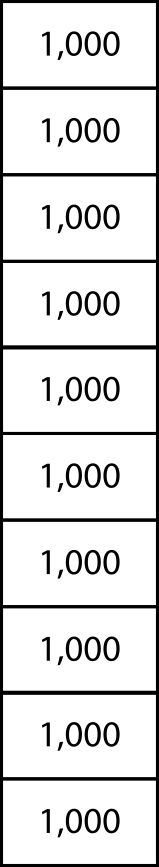 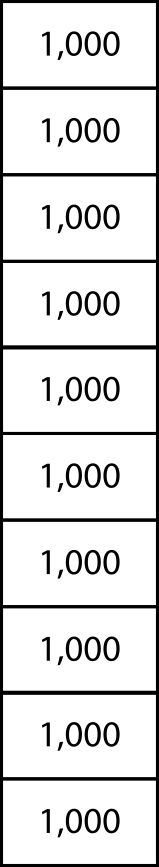 1.26 Multiples of 1,000 up to 1,000,000 – step 1:12
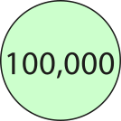 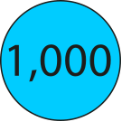 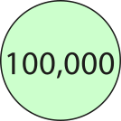 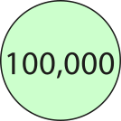 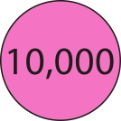 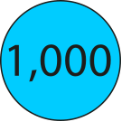 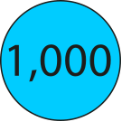 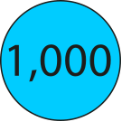 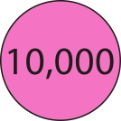 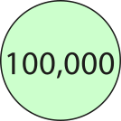 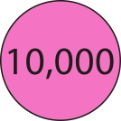 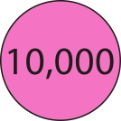 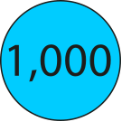 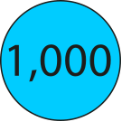 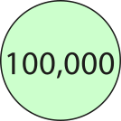 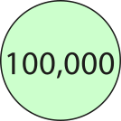 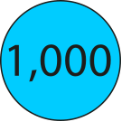 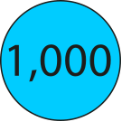 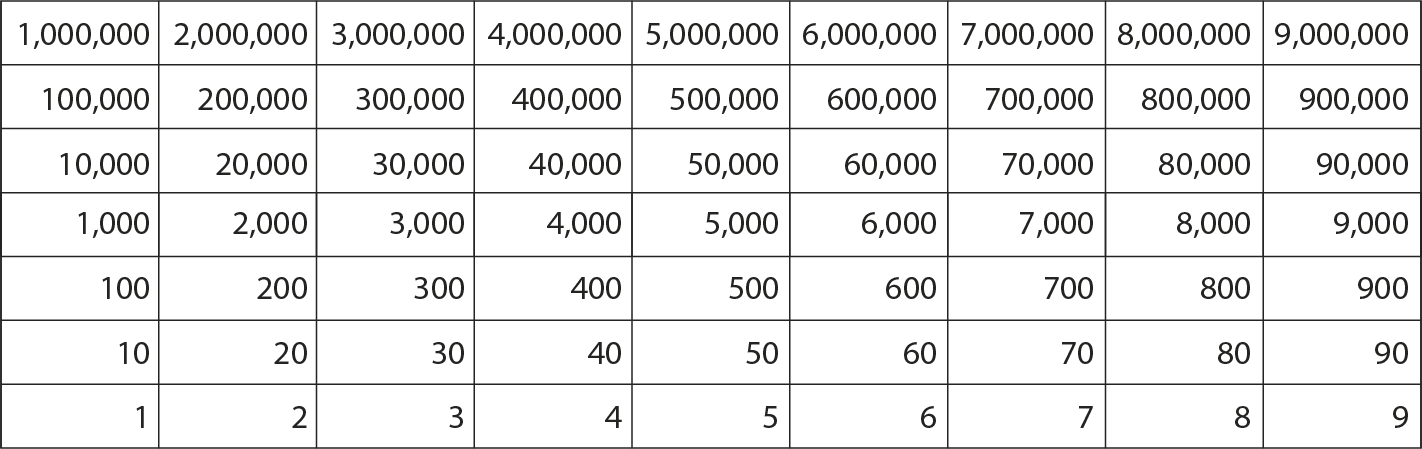 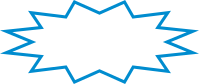 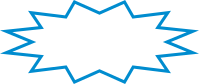 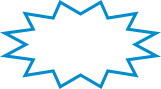 300,000
+
20,000
+
4,000
=
324,000
Year 6, Unit 2, Learning Outcome 3
The following slides have been collated to support the teaching of this learning outcome.
Curriculum Prioritisation for Primary Maths
Year 6, Unit 2, Learning Outcome 3
Additional teacher guidance for this outcome should be read first and can be found in this segment of the NCETM Primary Mastery Professional Development Materials:
1.26 Multiples of 1,000 up to 1,000,000
The spine materials are divided into ‘teaching points’ and ‘steps in learning’.
Curriculum Prioritisation for Primary Maths
1.26 Multiples of 1,000 up to 1,000,000 – step 1:6
1.26 Multiples of 1,000 up to 1,000,000 – step 1:6
1.26 Multiples of 1,000 up to 1,000,000 – step 1:7
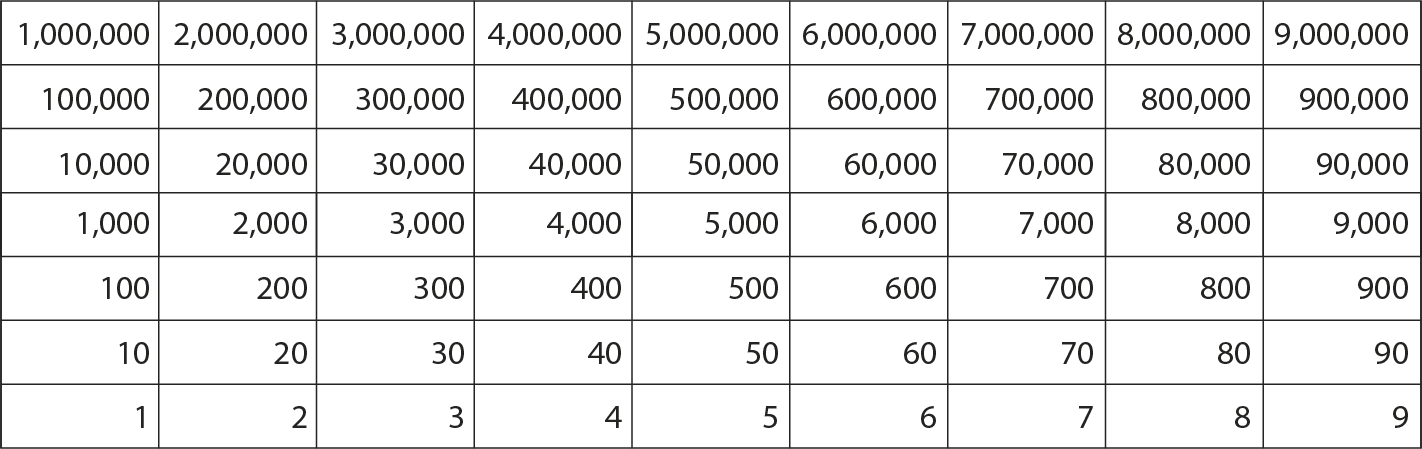 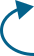 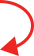 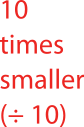 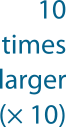 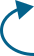 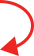 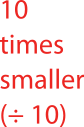 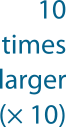 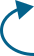 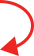 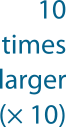 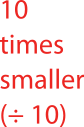 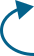 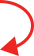 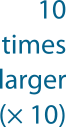 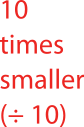 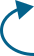 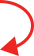 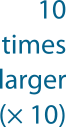 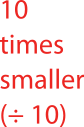 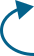 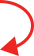 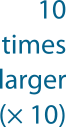 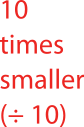 1.26 Multiples of 1,000 up to 1,000,000 – step 1:9
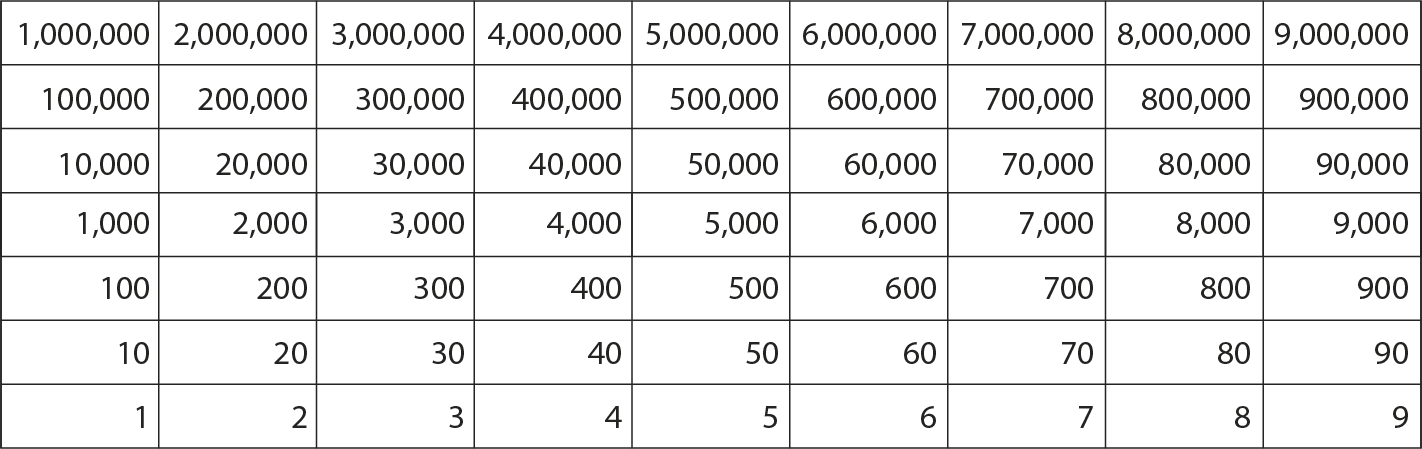 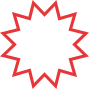 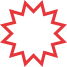 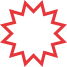 400 + 80 + 5 =
485
1.26 Multiples of 1,000 up to 1,000,000 – step 1:9
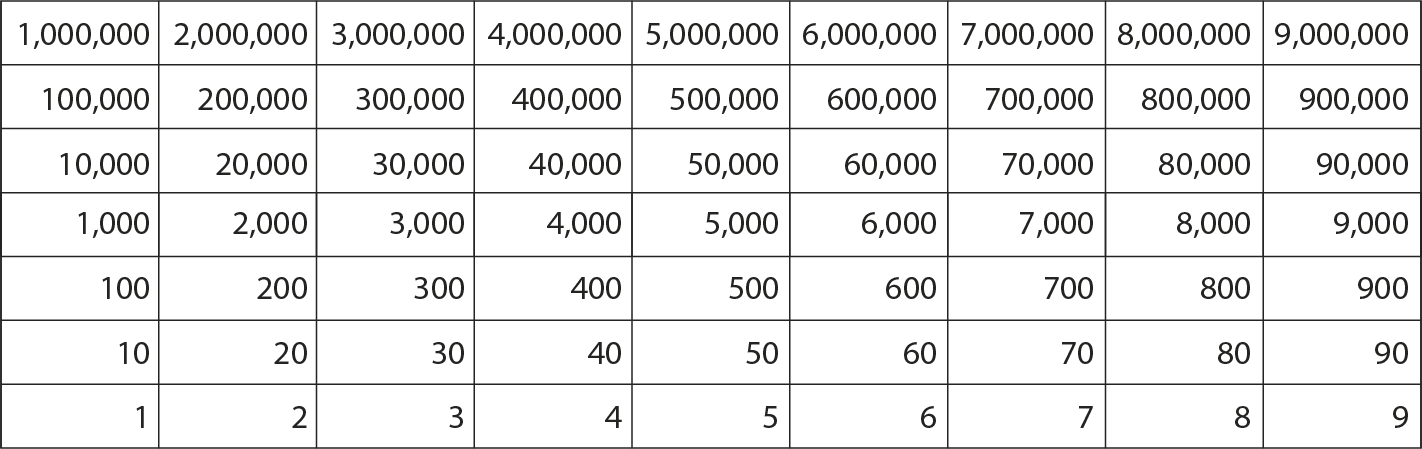 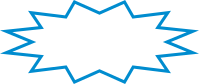 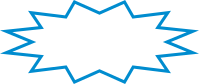 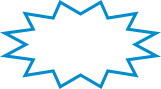 400,000 + 80,000 + 5,000 =
485,000
1.26 Multiples of 1,000 up to 1,000,000 – step 1:9
400
+
80
+
5
=
485
400 thousand
+
80 thousand
+
5 thousand
=
485 thousand
400,000
+
80,000
+
5,000
=
485,000
1.26 Multiples of 1,000 up to 1,000,000 – step 1:12
Complete this equation in many different ways.
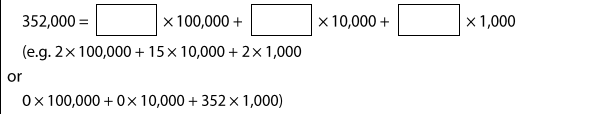 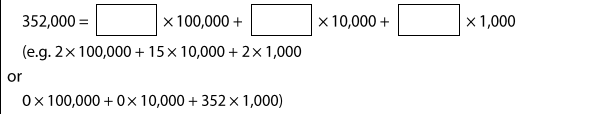 Year 6, Unit 2, Learning Outcome 4
The following slides have been collated to support the teaching of this learning outcome.
Curriculum Prioritisation for Primary Maths
Year 6, Unit 2, Learning Outcome 4
Additional teacher guidance for this outcome should be read first and can be found in this segment of the NCETM Primary Mastery Professional Development Materials:
1.26 Multiples of 1,000 up to 1,000,000
The spine materials are divided into ‘teaching points’ and ‘steps in learning’.
Curriculum Prioritisation for Primary Maths
1.26 Multiples of 1,000 up to 1,000,000 – step 1:10
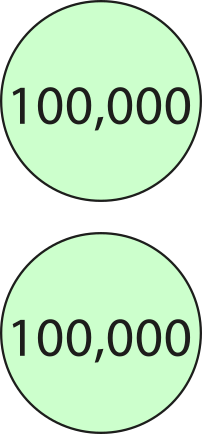 200,000
1.26 Multiples of 1,000 up to 1,000,000 – step 1:10
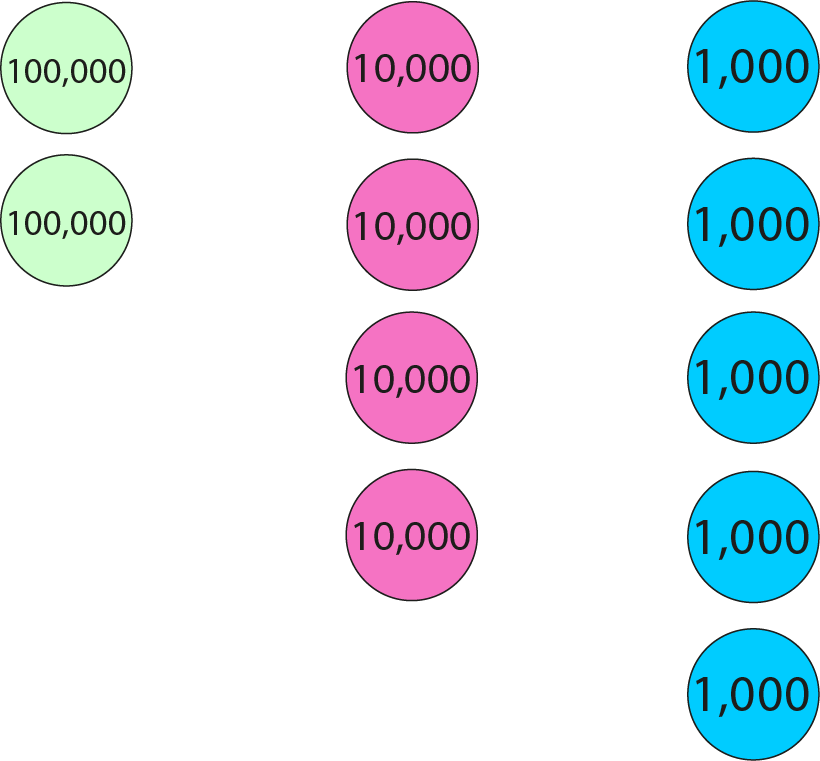 245,000
1.26 Multiples of 1,000 up to 1,000,000 – step 1:10
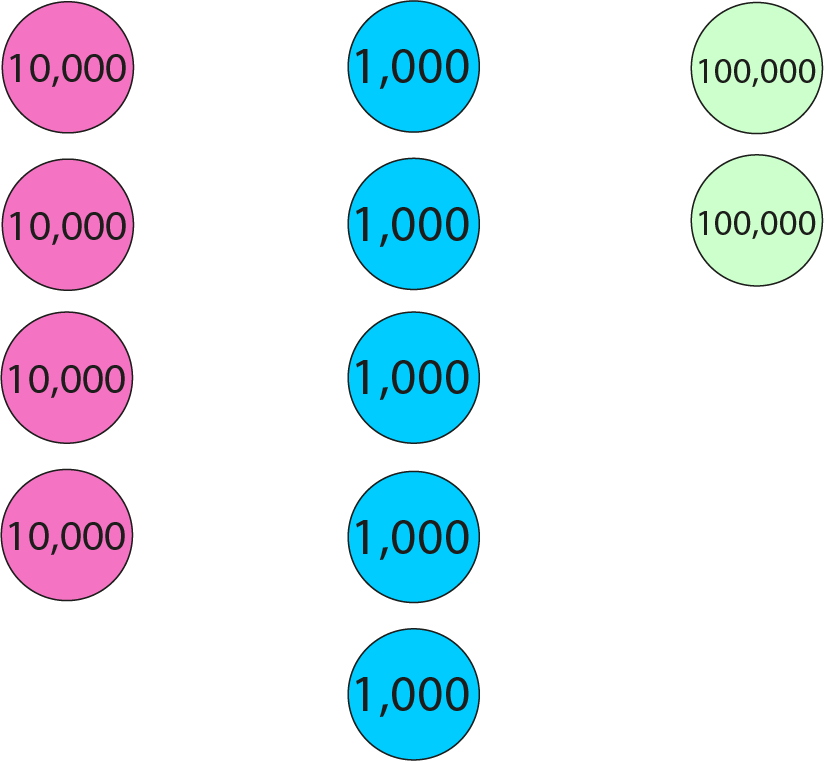 245,000
1.26 Multiples of 1,000 up to 1,000,000 – step 1:10
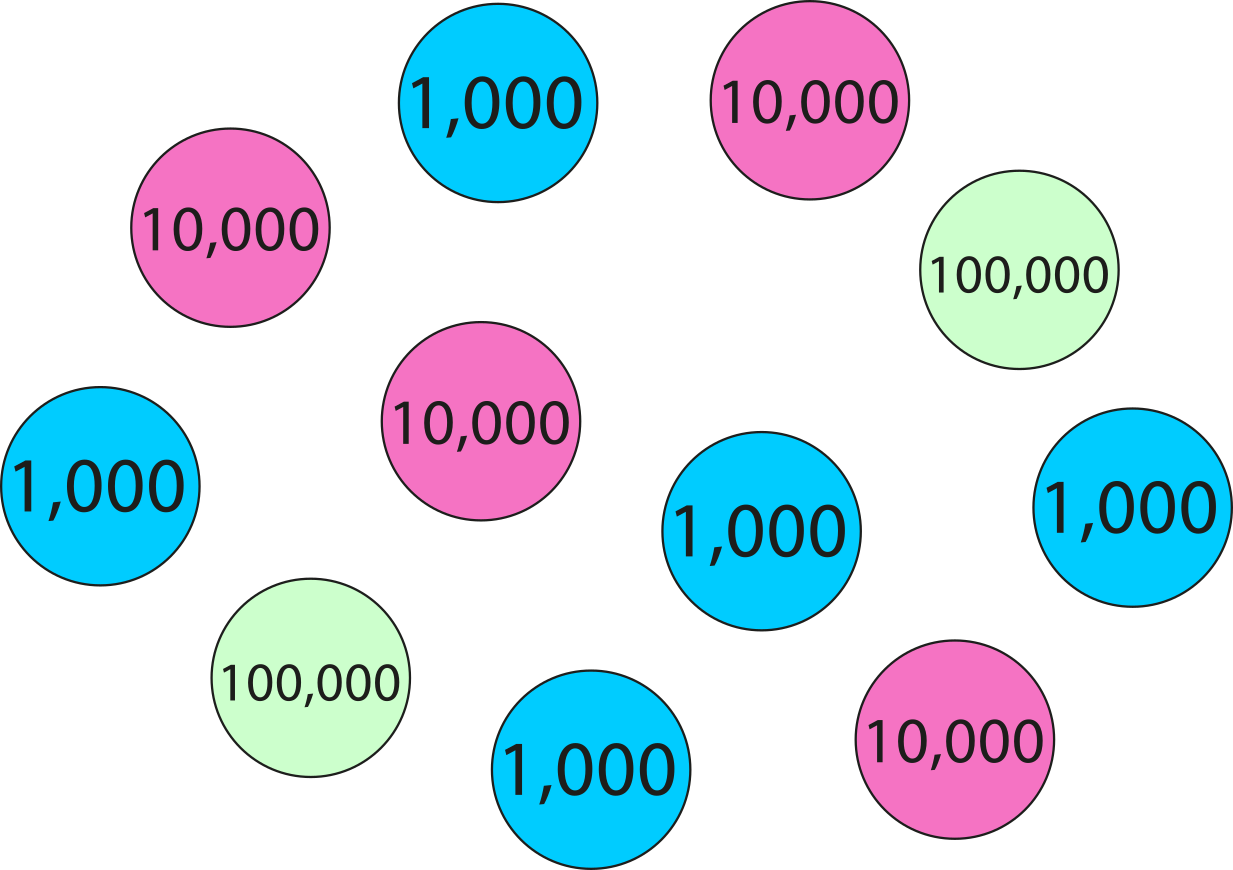 245,000
1.26 Multiples of 1,000 up to 1,000,000 – step 1:11
135 000
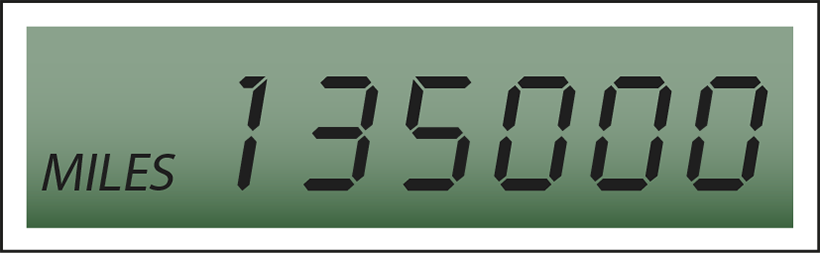 1.26 Multiples of 1,000 up to 1,000,000 – step 1:11
17 000
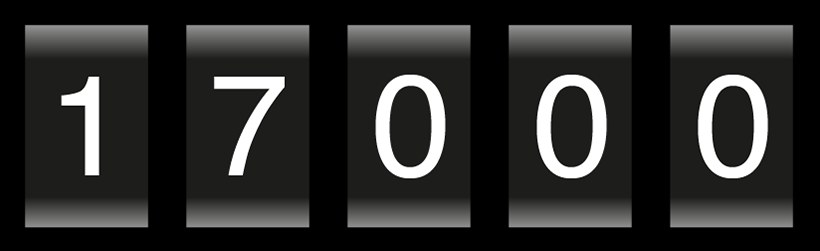 1.26 Multiples of 1,000 up to 1,000,000 – step 1:12
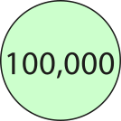 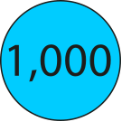 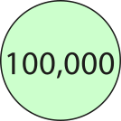 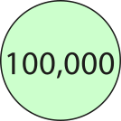 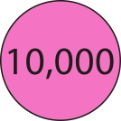 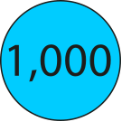 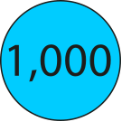 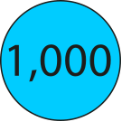 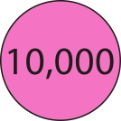 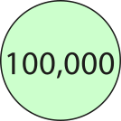 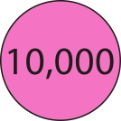 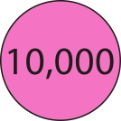 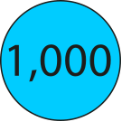 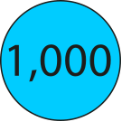 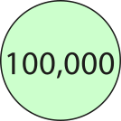 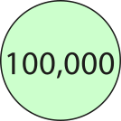 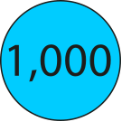 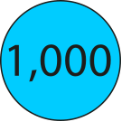 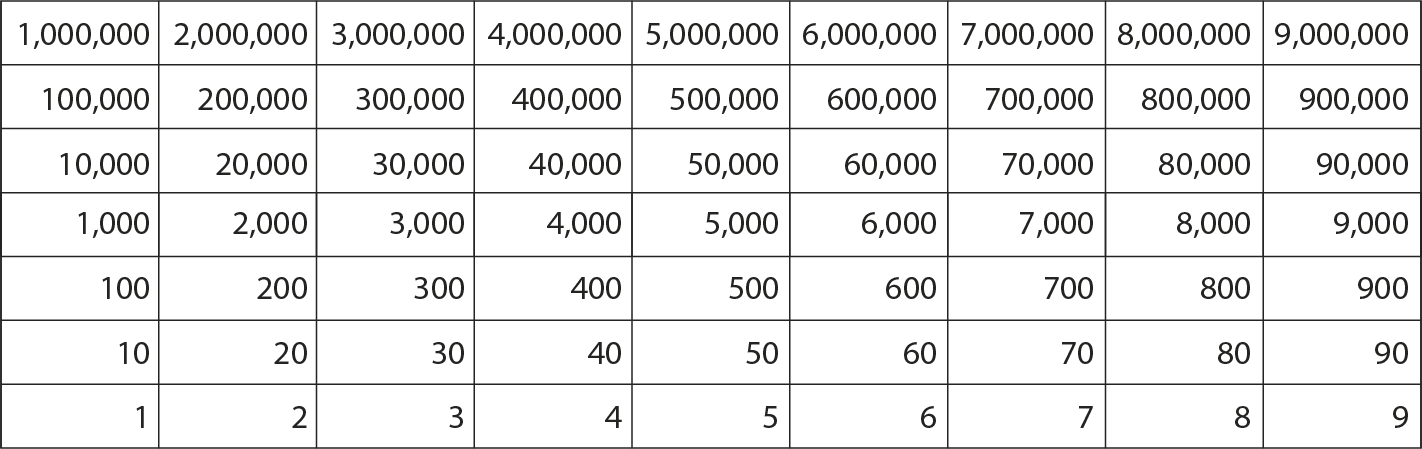 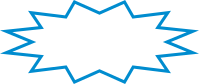 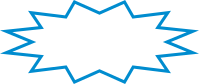 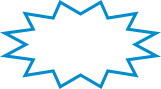 300,000
+
20,000
+
4,000
=
324,000
Year 6, Unit 2, Learning Outcome 5
The following slides have been collated to support the teaching of this learning outcome.
Curriculum Prioritisation for Primary Maths
Year 6, Unit 2, Learning Outcome 5
Additional teacher guidance for this outcome should be read first and can be found in this segment of the NCETM Primary Mastery Professional Development Materials:
1.26 Multiples of 1,000 up to 1,000,000
The spine materials are divided into ‘teaching points’ and ‘steps in learning’.
Curriculum Prioritisation for Primary Maths
1.26 Multiples of 1,000 up to 1,000,000 – step 2:1
15
35
65
95
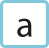 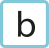 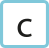 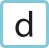 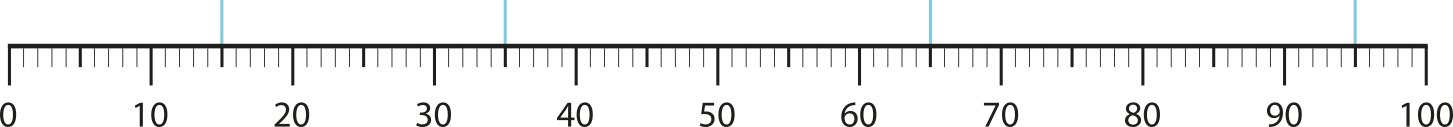 15thousand
35thousand
65thousand
95thousand
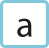 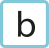 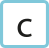 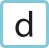 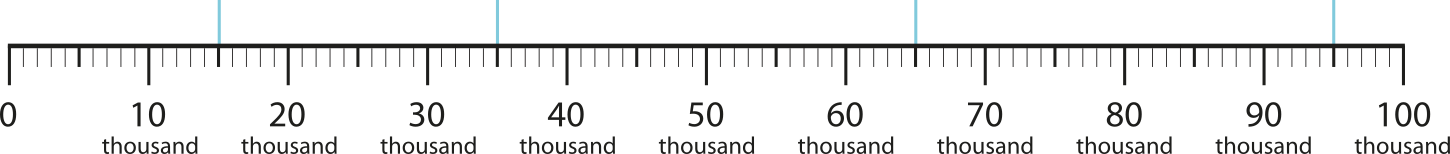 15,000
35,000
65,000
95,000
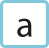 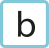 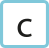 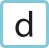 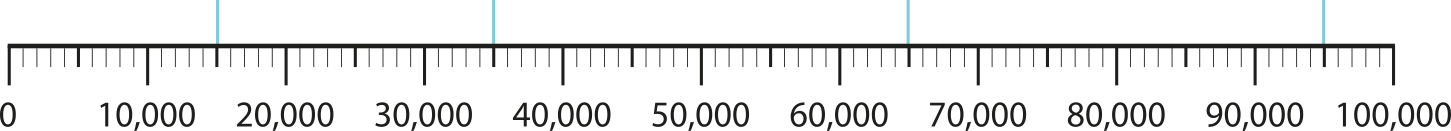 1.26 Multiples of 1,000 up to 1,000,000 – step 2:2
13,000
26,000
38,000
54,000
72,000
89,000
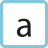 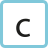 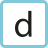 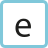 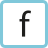 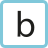 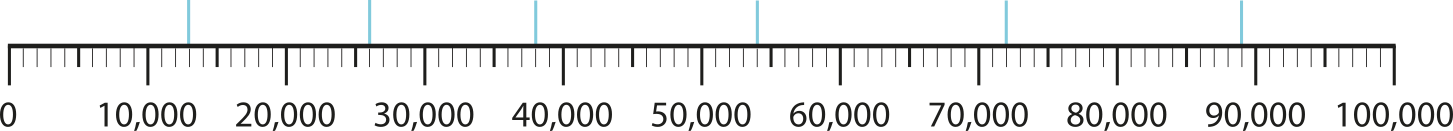 1.26 Multiples of 1,000 up to 1,000,000 – step 2:2
43,000
12,000
98,000
61,000
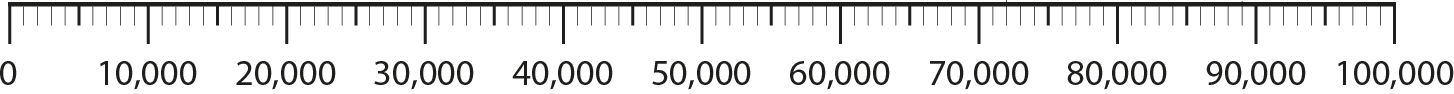 Year 6, Unit 2, Learning Outcome 6
The following slides have been collated to support the teaching of this learning outcome.
Curriculum Prioritisation for Primary Maths
Year 6, Unit 2, Learning Outcome 6
Additional teacher guidance for this outcome should be read first and can be found in this segment of the NCETM Primary Mastery Professional Development Materials:
1.26 Multiples of 1,000 up to 1,000,000
The spine materials are divided into ‘teaching points’ and ‘steps in learning’.
Curriculum Prioritisation for Primary Maths
1.26 Multiples of 1,000 up to 1,000,000 – step 2:3
450
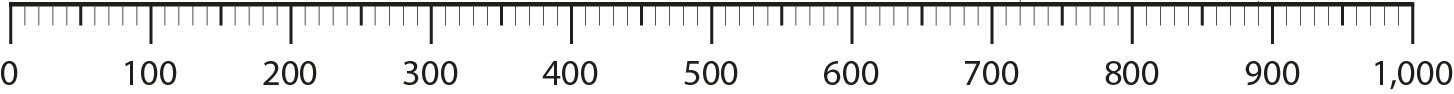 450 thousand
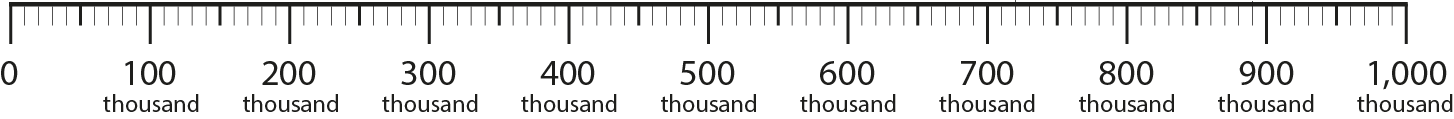 450,000
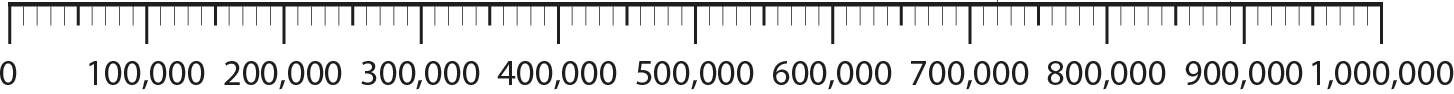 1.26 Multiples of 1,000 up to 1,000,000 – step 2:4
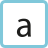 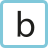 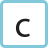 395,000
408,000
411,000
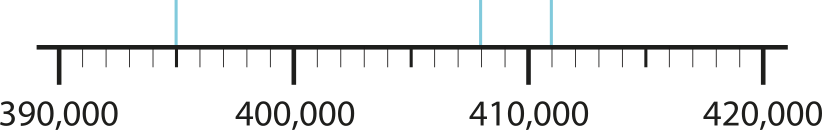 1.26 Multiples of 1,000 up to 1,000,000 – step 2:4
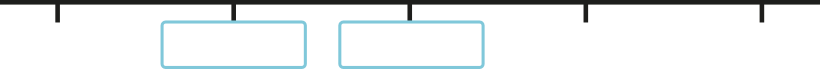 158,000
159,000
161,000
160,000
162,000
1.26 Multiples of 1,000 up to 1,000,000 – step 2:4
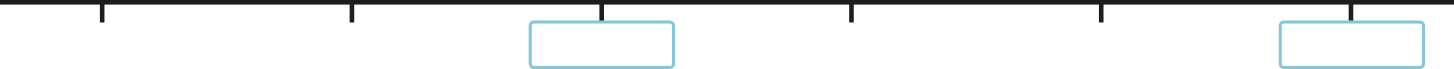 780,000
790,000
810,000
800,000
820,000
830,000
1.26 Multiples of 1,000 up to 1,000,000 – step 2:4
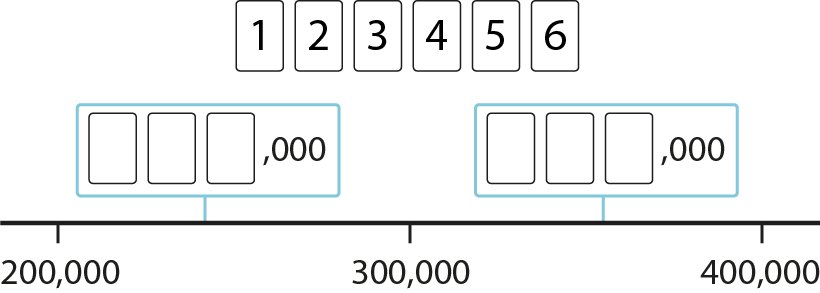 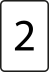 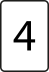 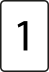 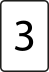 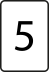 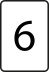 ,000
,000
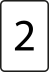 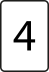 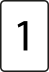 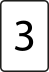 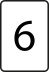 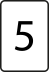 ,000
,000
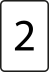 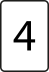 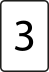 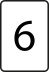 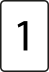 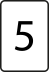 ,000
,000
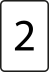 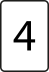 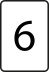 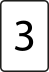 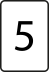 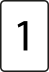 ,000
,000
[Speaker Notes: ‘Use the digit cards 1–6 to complete the missing values on the number line.’]
1.26 Multiples of 1,000 up to 1,000,000 – step 2:5
28,000
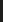 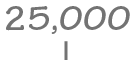 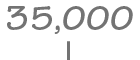 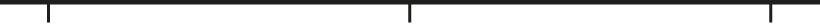 20,000
30,000
40,000
1.26 Multiples of 1,000 up to 1,000,000 – step 2:5
320,000
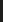 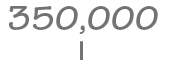 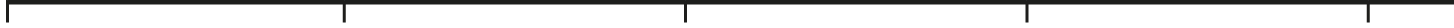 0
100
thousand
200
thousand
300
thousand
400
thousand
Year 6, Unit 2, Learning Outcome 7
The following slides have been collated to support the teaching of this learning outcome.
Curriculum Prioritisation for Primary Maths
Year 6, Unit 2, Learning Outcome 7
Additional teacher guidance for this outcome should be read first and can be found in this segment of the NCETM Primary Mastery Professional Development Materials:
1.26 Multiples of 1,000 up to 1,000,000
The spine materials are divided into ‘teaching points’ and ‘steps in learning’.
Curriculum Prioritisation for Primary Maths
1.26 Multiples of 1,000 up to 1,000,000 – step 2:6
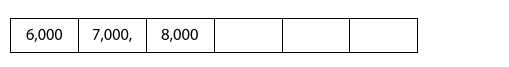 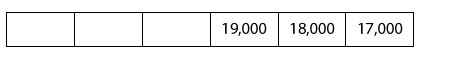 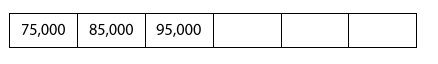 Fill in the missing numbers.
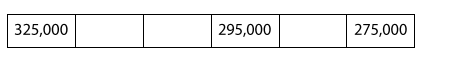 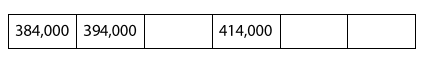 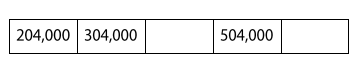 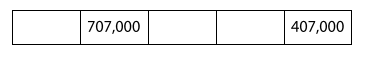 Year 6, Unit 2, Learning Outcome 8
The following slides have been collated to support the teaching of this learning outcome.
Curriculum Prioritisation for Primary Maths
Year 6, Unit 2, Learning Outcome 8
Additional teacher guidance for this outcome should be read first and can be found in this segment of the NCETM Primary Mastery Professional Development Materials:
1.26 Multiples of 1,000 up to 1,000,000
The spine materials are divided into ‘teaching points’ and ‘steps in learning’.
Curriculum Prioritisation for Primary Maths
1.26 Multiples of 1,000 up to 1,000,000 – step 6:1
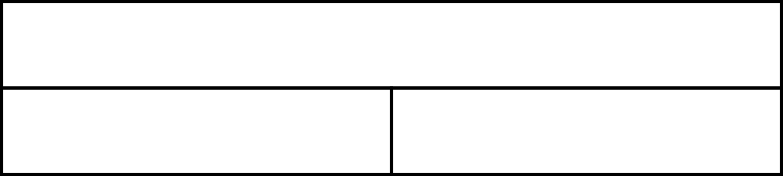 10,000
5,000
?
5,000
?
1.26 Multiples of 1,000 up to 1,000,000 – step 6:1
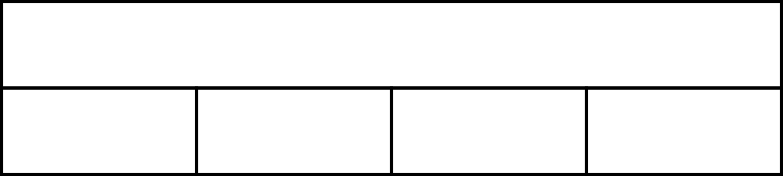 10,000
2,500
?
2,500
?
2,500
?
2,500
?
1.26 Multiples of 1,000 up to 1,000,000 – step 6:1
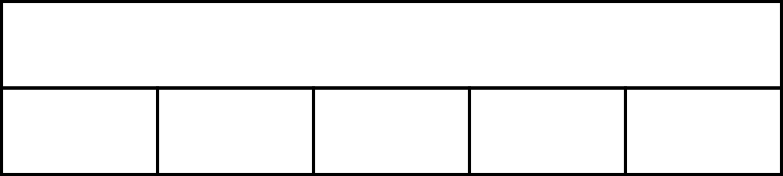 10,000
2,000
?
2,000
?
2,000
?
2,000
?
2,000
?
1.26 Multiples of 1,000 up to 1,000,000 – step 6:1
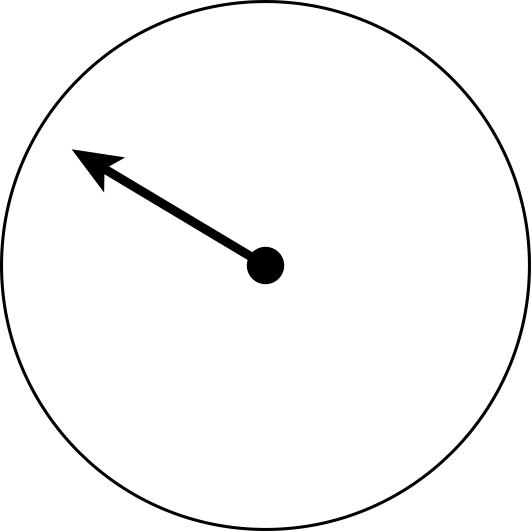 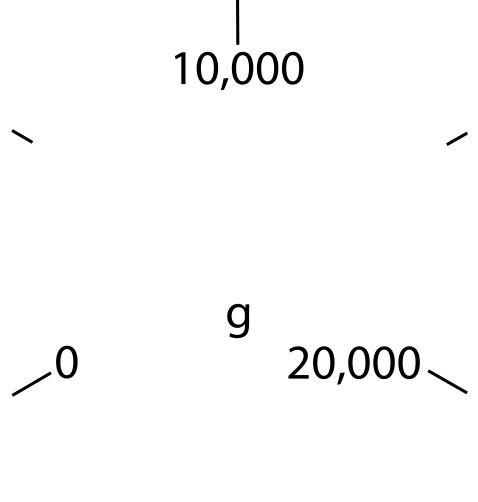 5,000 g
1.26 Multiples of 1,000 up to 1,000,000 – step 6:1
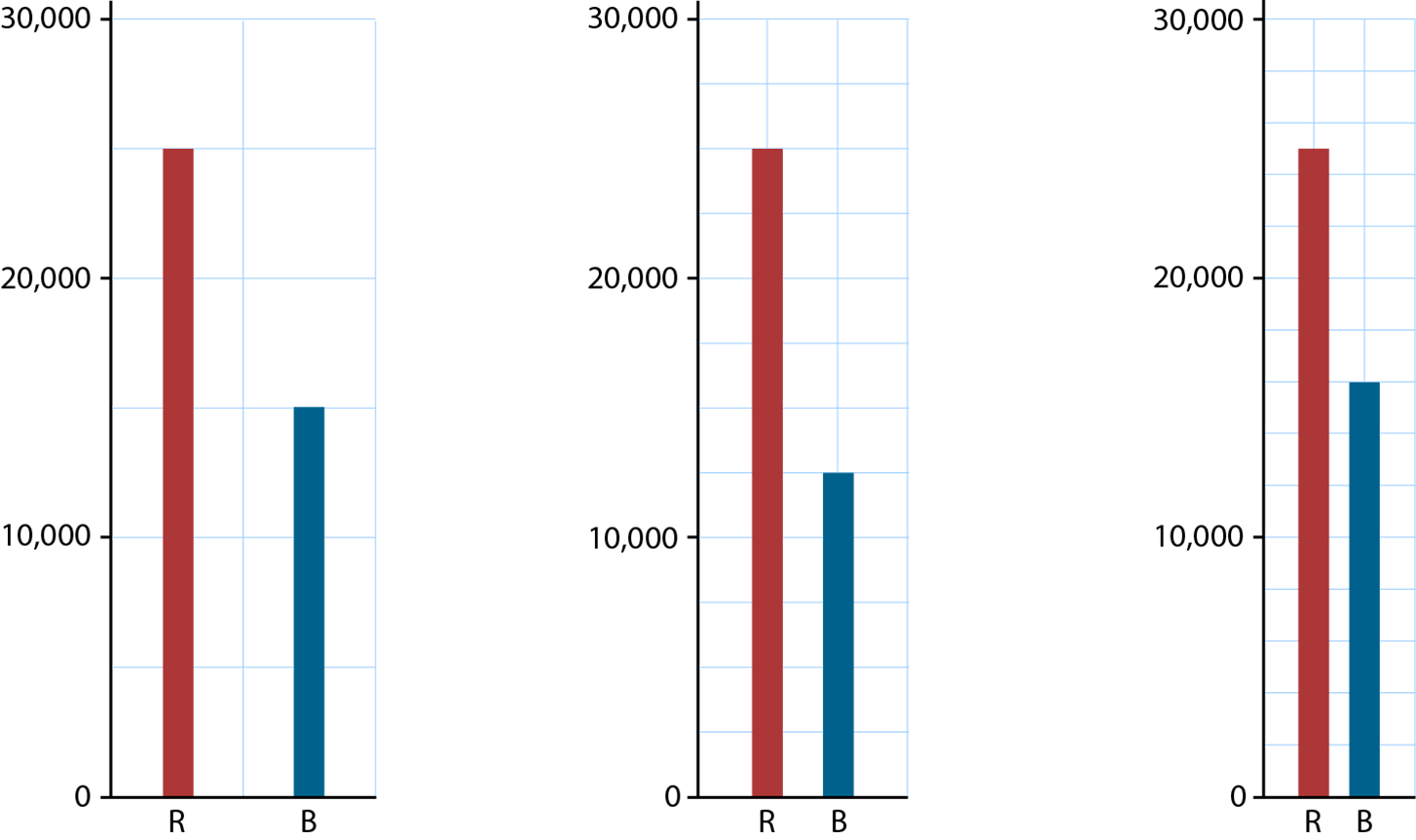 1.26 Multiples of 1,000 up to 1,000,000 – step 6:3
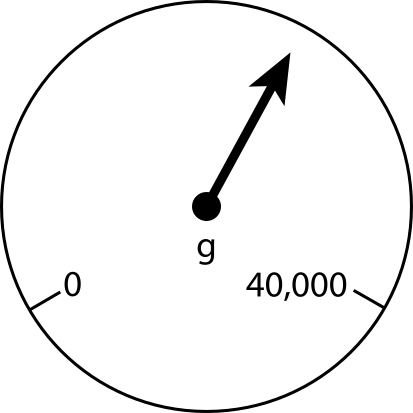 1.26 Multiples of 1,000 up to 1,000,000 – step 6:3
200,000
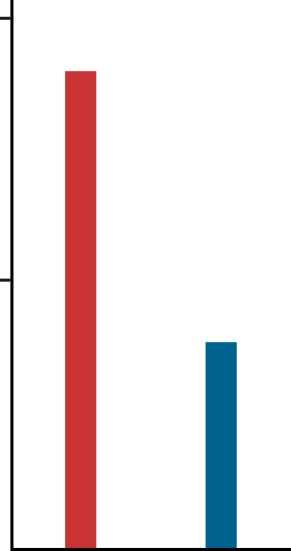 100,000
0
R
B
1.26 Multiples of 1,000 up to 1,000,000 – step 6:3
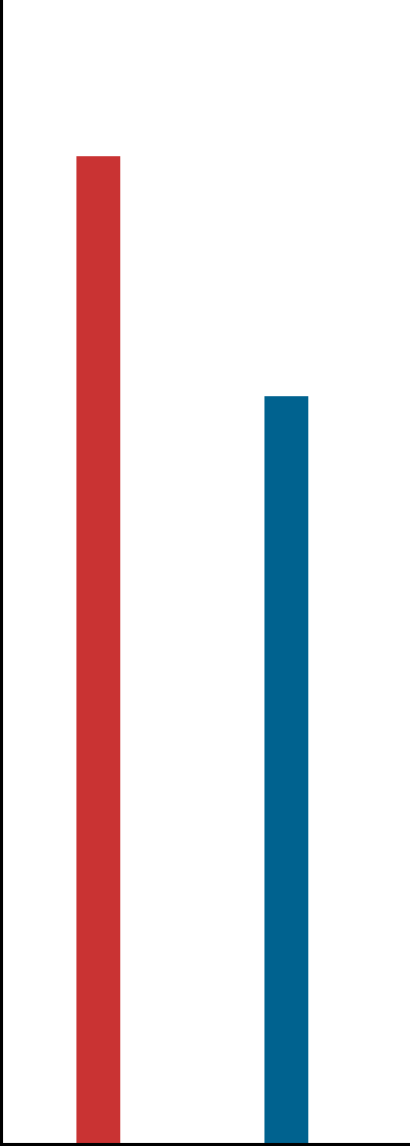 R
B
Year 6, Unit 2, Learning Outcome 9
The following slides have been collated to support the teaching of this learning outcome.
Curriculum Prioritisation for Primary Maths
Year 6, Unit 2, Learning Outcome 9
Additional teacher guidance for this outcome should be read first and can be found in this segment of the NCETM Primary Mastery Professional Development Materials:
1.26 Multiples of 1,000 up to 1,000,000
The spine materials are divided into ‘teaching points’ and ‘steps in learning’.
Curriculum Prioritisation for Primary Maths
1.26 Multiples of 1,000 up to 1,000,000 – step 6:2
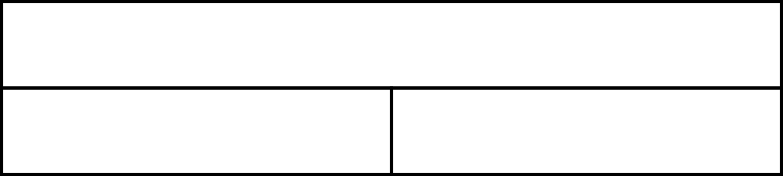 100,000
50,000
?
50,000
?
1.26 Multiples of 1,000 up to 1,000,000 – step 6:2
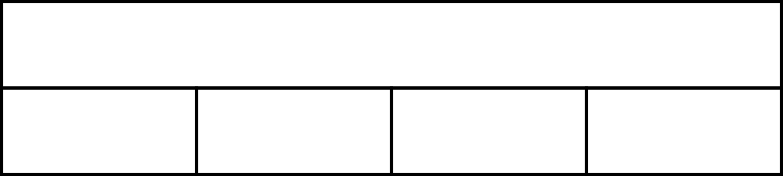 100,000
25,000
?
25,000
?
25,000
?
25,000
?
1.26 Multiples of 1,000 up to 1,000,000 – step 6:2
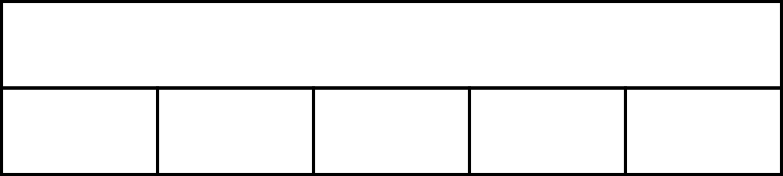 100,000
20,000
?
20,000
?
20,000
?
20,000
?
20,000
?
1.26 Multiples of 1,000 up to 1,000,000 – step 6:2
75,000 g
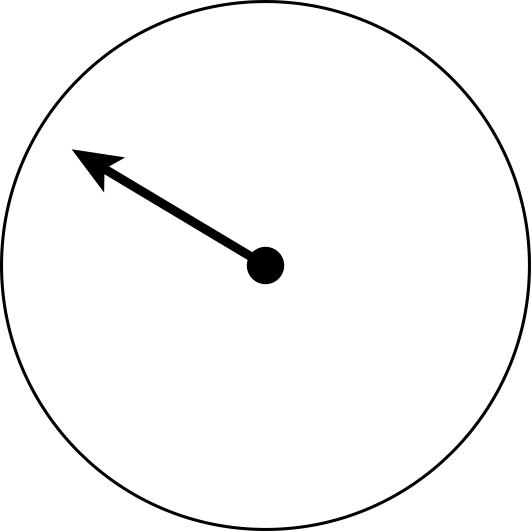 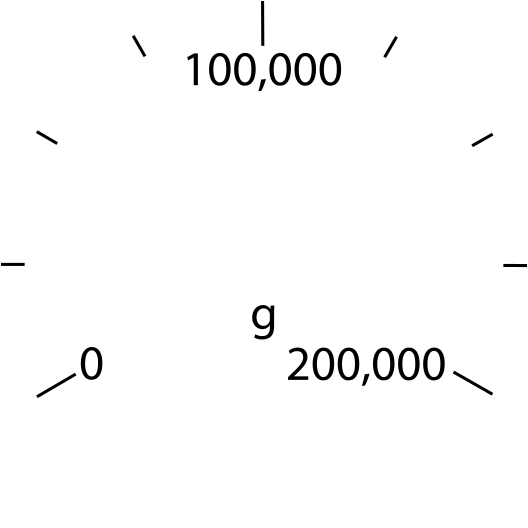 1.26 Multiples of 1,000 up to 1,000,000 – step 6:2
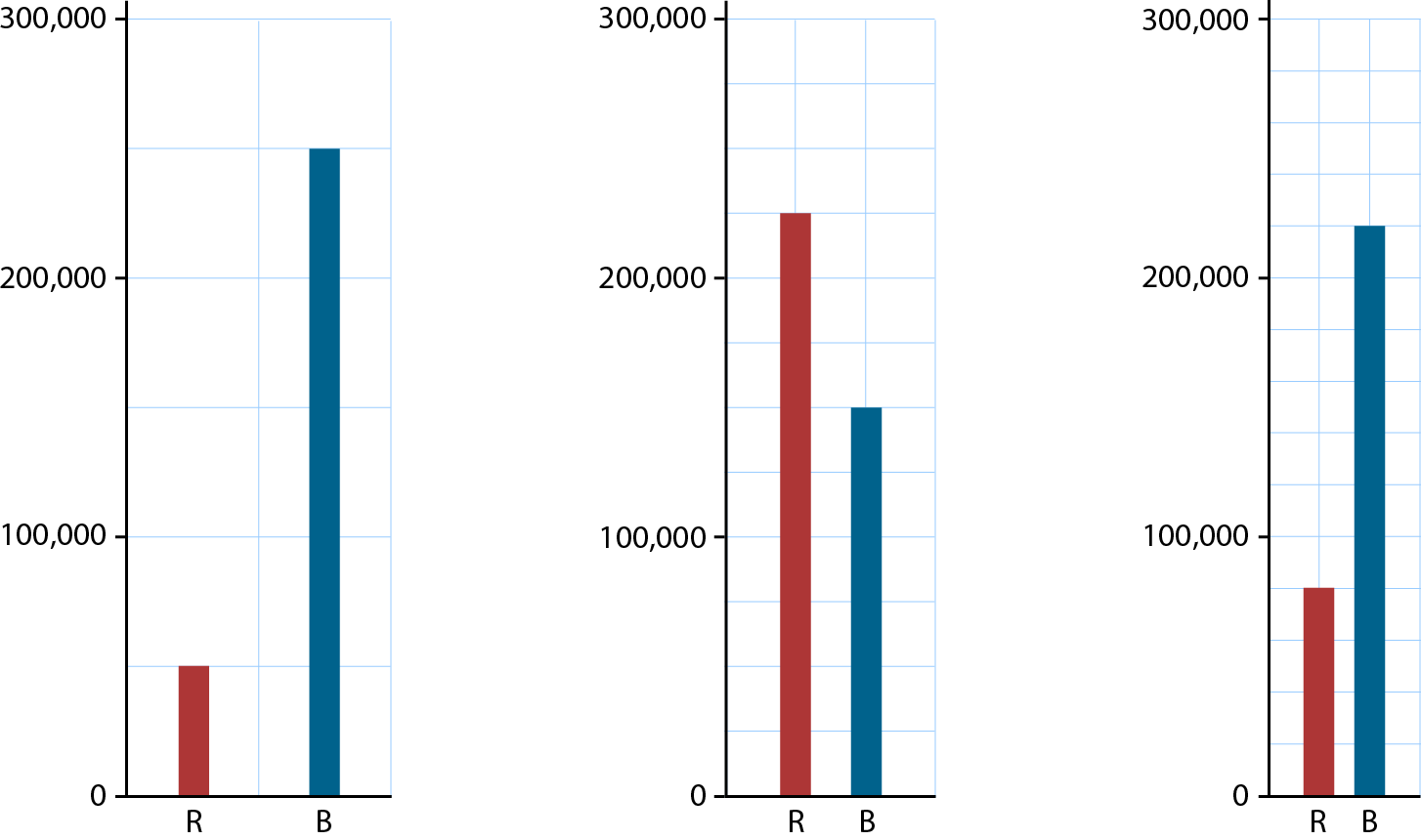 1.26 Multiples of 1,000 up to 1,000,000 – step 6:3
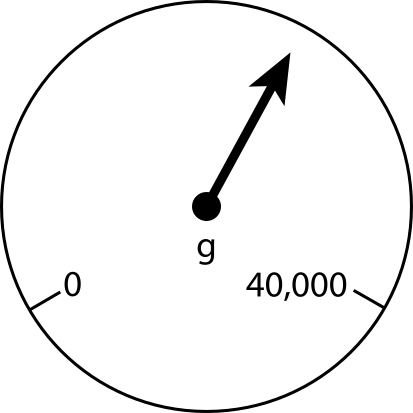 1.26 Multiples of 1,000 up to 1,000,000 – step 6:3
200,000
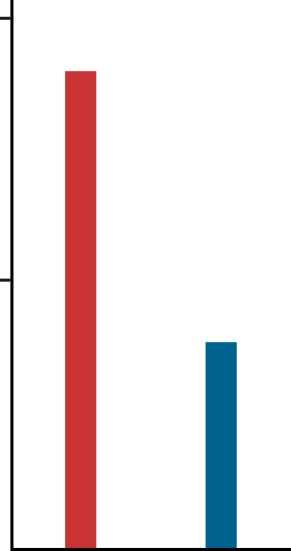 100,000
0
R
B
1.26 Multiples of 1,000 up to 1,000,000 – step 6:3
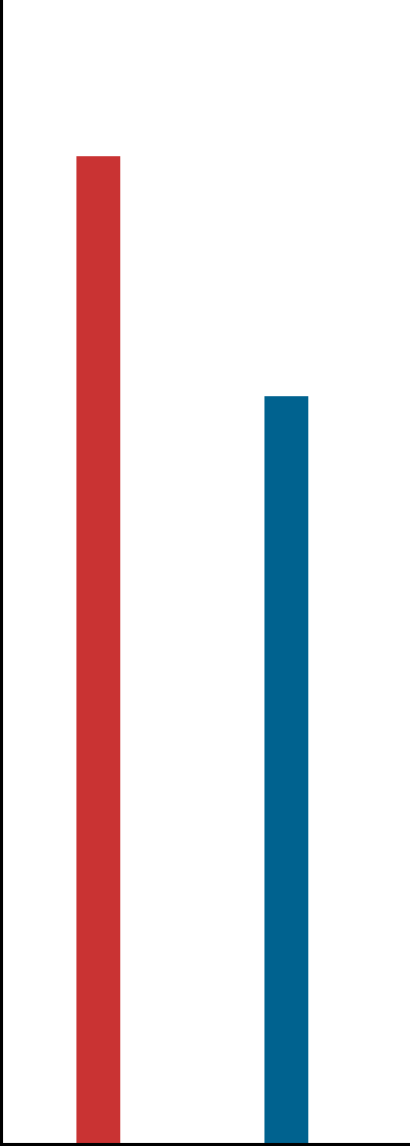 R
B
Year 6, Unit 2, Learning Outcome 10
The following slide supports the teaching of this learning outcome.
Curriculum Prioritisation for Primary Maths
Year 6, Unit 2, Learning Outcome 10
Additional teacher guidance for this outcome should be read first and can be found in this segment of the NCETM Primary Mastery Professional Development Materials:
1.26 Multiples of 1,000 up to 1,000,000
The spine materials are divided into ‘teaching points’ and ‘steps in learning’.
Curriculum Prioritisation for Primary Maths